New Jersey Center for Teaching and Learning

Progressive Mathematics Initiative
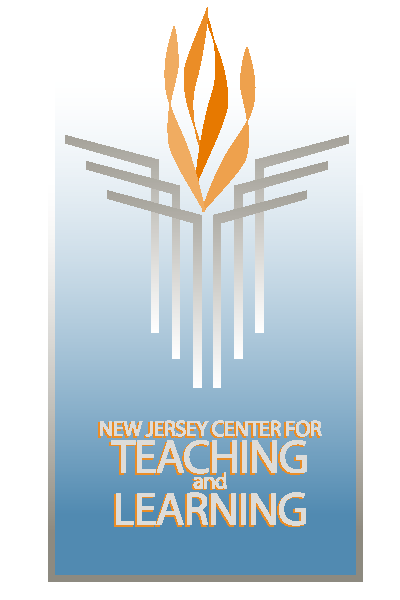 This material is made freely available at www.njctl.org and is intended for the non-commercial use of students and teachers. These materials may not be used for any commercial purpose without the written permission of the owners. NJCTL maintains its website for the convenience of teachers who wish to make their work available to other teachers, participate in a virtual professional learning community, and/or provide access to course materials to parents, students and others.
Click to go to website:
www.njctl.org
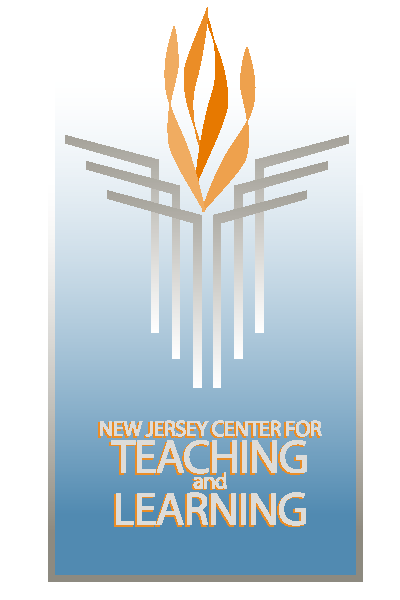 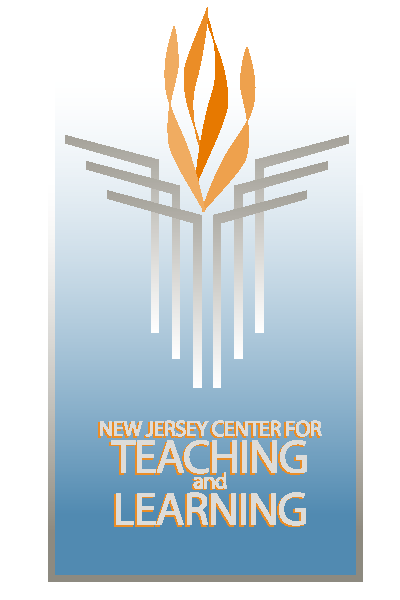 6th Grade

Number System
2012-08-08
www.njctl.org
Setting the PowerPoint View
Use Normal View for the Interactive Elements
To use the interactive elements in this presentation, do not select the Slide Show view. Instead, select Normal view and follow these steps to set the view as large as possible:
On the View menu, select Normal.
Close the Slides tab on the left. 
In the upper right corner next to the Help button, click the ^ to minimize the ribbon at the top of the screen. 
On the View menu, confirm that Ruler is deselected. 
On the View tab, click Fit to Window.
Use Slide Show View to Administer Assessment Items
To administer the numbered assessment items in this presentation, use the Slide Show view. (See Slide 6 for an example.)
Number System
Unit Topics
Click on the topic to go to that section
Opposites
Absolute Value
Comparing Integers
Comparing and Ordering Rational Numbers
Cartesian Plane
Graphing Ordered Pairs
Cartesian Plane Applications
Common Core Standards:  6.NS.5, 6.NS.6, 6.NS.7, 6.NS.8
Opposites
Return to 
Table of 
Contents
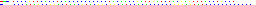 1
Do you know what an integer is?
Yes
No
Define Integer
Definition of Integer: 

The set of natural numbers, their opposites, and zero.
Examples of Integers:
{...-6, -5, -4, -3, -2, -1, 0, 1, 2, 3, 4, 5, 6, 7...}
Integers on the number line
Negative
Integers
Positive
Integers
Zero
-5
-4
-3
-2
-1
1
2
3
4
5
0
Numbers to the left of zero are less than zero
Numbers to the right of zero are greater than zero
Zero is neither
positive or negative
`
Classify each number as an integer, or not.
5
3.2
1
-6
-21
-65
5
integer
not an integer
0
-6.32
2.34437 x 103
3¾
¾
9
½
π
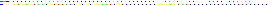 2
Which of the following are examples of integers?
A
0
-8
B
-4.5
C
D
7
1
3
E
[Speaker Notes: Answer: A, B, D]
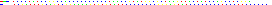 3
Which of the following are examples of integers?
1
4
A
B
6
-4
C
D
0.75
E
25%
[Speaker Notes: Answer: B, C]
Integers In Our World
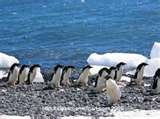 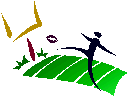 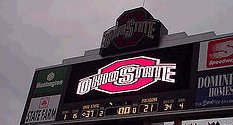 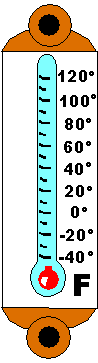 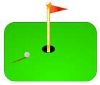 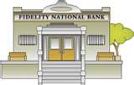 Integers can represent 
everyday situations
You might hear "And the quarterback is sacked for a loss of 7 yards."

This can be represented as an integer: -7

Or, "The total snow fall this year has been 9 inches more than normal."

This can be represented as in integer: +9 or 9
Write an integer to represent
 each situation:
Answer
Answer
Answer
Answer
Answer
1. Spending $6

2. Gain of 11 pounds

3. Depositing $700

4. 10 degrees below zero

5. 8 strokes under par (par = 0)

6. 350 feet above sea level
-$6
11 lbs.
Answer
$700
-10 degrees
-8
350 ft
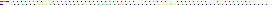 Which of the following integers best represents the following scenario:         

The effect on your wallet when you spend 10 dollars.
4
A
-10
10
B
C
0
D
+/- 10
[Speaker Notes: Answer: A]
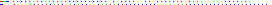 5
Which of the following integers best represents the following scenario:         

Earning $40 shoveling snow.
A
-40
40
B
C
0
D
+/- 40
[Speaker Notes: Answer: B]
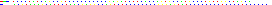 6
Which of the following integers best represents the following scenario:         

You dive 35 feet to explore a sunken ship.
A
-35
35
B
C
0
D
+/- 35
[Speaker Notes: Answer: A]
The numbers -4 and 4 are shown on the number line.
10
8
9
-10
-9
-8
-7
-6
-5
-4
-3
-2
-1
0
1
2
3
4
5
6
7
Both numbers are 4 units from 0, 
but 4 is to the right of 0 and -4 is to the left of zero.

The numbers -4 and 4 are opposites. 

Opposites are the same distance from zero.
There are 2 ways to read:    -9

"negative nine"

"the opposite of nine"


So, saying "negative" and "the opposite of" are inter-changeable.

Remember, opposites are the same distance from zero, just on different sides of the number line.
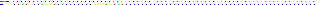 7
What is the opposite of -5?
[Speaker Notes: Answer: 5]
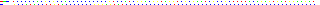 8
What is the opposite of 25?
[Speaker Notes: Answer: -25]
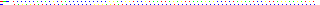 9
What is the opposite of 0?
[Speaker Notes: Answer: 0]
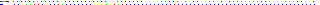 10
What is the opposite of 18?
[Speaker Notes: Answer: -18]
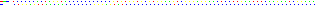 11
What is the opposite of -18?
[Speaker Notes: Answer: 18]
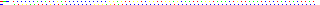 12
What is the opposite of the opposite -18?
[Speaker Notes: Answer: -18]
What conclusions can you draw about the opposite of the opposite of a number?

It's the same as the original number!

Let's look at the last three problems.


18
Opposite of 18 = -18
Opposite of the opposite of 18 = -(-18) = 18

This will be helpful to understand when we work with integer operations!
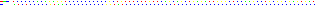 13
Simplify:    - (- 9)
[Speaker Notes: Answer: 9]
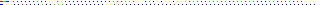 14
Simplify:    - (- 12)
[Speaker Notes: Answer: 12]
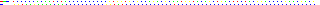 15
Simplify:    - [- (-15)]
[Speaker Notes: Answer: -15]
Integers are used in game shows.

In the game of Jeopardy you:
earn points for a correct response
lose points for an incorrect response
can have a positive or negative score
When a contestant gets a $200 question correct:
		Score = $200
Then a $100 question incorrect:
		Score = $100
Then a $300 question incorrect:
		Score =  - $200

How did the score become negative?
Click for Answer
1. $0 + $200 = $200
2. $200 - $100 = $100
3. $100 - $300 = -$200
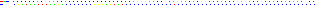 16
After the following 3 responses what would the contestants score be? 

$100 incorrect 
$200 correct 
$50 incorrect
[Speaker Notes: Answer: $0 - $100 = -$100
-$100 + $200 = $100
$100 - $50 = $50]
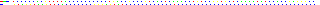 17
After the following 3 responses what would the contestants score be? 

$200 correct
$50 correct 
$300 incorrect
[Speaker Notes: Answer: $0 +$200 = $200
$200 + $50 = $250
$250 - $300 = -$50]
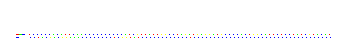 18
After the following 3 responses what would the contestants score be? 

$150 incorrect
$50 correct 
$100 correct
[Speaker Notes: Answer: $0 - $150 = -$150
-$150 + $50 = -$100
-$100 + $100 = $0]
To Review
An integer is zero, any natural number, or its opposite.

Number lines have negative numbers to the left of zero and positive numbers to the right. 

Zero is neither positive nor negative.

Integers can be used to represent real life situations.
Absolute Value
Return to 
Table Of 
Contents
Absolute Value of Integers
The absolute value is the distance a number is from zero on the number line, regardless of direction. 

Distance and absolute value are always non-negative (positive or zero).
10
8
9
-2
-10
-9
-8
-7
-6
-5
-4
-3
-1
0
1
2
3
4
5
6
7
What is the distance from 0 to 5?
Absolute Value of Integers
The absolute value is the distance a number is from zero on the number line, regardless of direction.

Distance and absolute value are always non-negative.
10
8
9
-10
-9
-8
-7
-6
-5
-4
-3
-2
-1
0
1
2
3
4
6
7
5
Click to Reveal
What is the distance from 0 to -5?
5
We can use absolute value to describe the relative size of numbers.

For example, if you dive 35 feet underwater, your depth is -35 feet. However, we often say 35 to describe the number of feet (|-35|).

If you owe someone $45, your debt is described as $45 rather than -$45. We use |-45| to describe the amount.
Absolute value is symbolized by two vertical bars
|4|
This is read, "the absolute value of 4"
10
8
9
-10
-9
-8
-7
-6
-5
-4
-3
-2
-1
0
1
2
3
4
5
6
7
What is the  |4|   ?
Click to Reveal
4
Use the number line to find absolute value.
Move to check
=
|9|
9
Move
to check
9
|-9|
=
Move
to check
4
|-4|
=
10
8
9
-10
-9
-8
-7
-6
-5
-4
-3
-2
-1
0
1
2
3
4
5
6
7
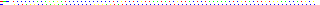 Find
|-7|
19
[Speaker Notes: Answer: 7]
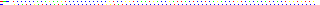 |-28|
20
Find
[Speaker Notes: Answer: 28]
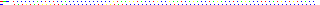 |56|
21
What is        ?
[Speaker Notes: Answer: 56]
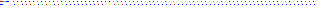 |-8|
22
Find
[Speaker Notes: Answer: 8]
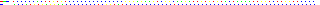 |3|
23
Find
[Speaker Notes: Answer: 3]
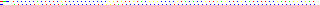 24
What is the absolute value of the number shown in the generator?

(Click for web site and set limits to -500 and 500)
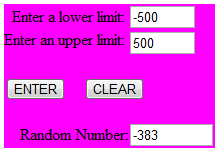 [Speaker Notes: Answer: Answers will vary.]
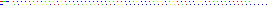 25
Which numbers have 12 as their absolute value?
-24
A
-12
B
0
C
D
12
24
E
[Speaker Notes: Answer: B, D]
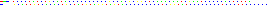 26
Which numbers have 50 as their absolute value?
-50
A
-25
B
0
C
D
25
50
E
[Speaker Notes: Answer: A, E]
Comparing Integers
Return to 
Table of 
Contents
Comparing Positive Integers
An integer can be equal to; less than ; or greater than another integer.

The symbols that we use are:

Equals "="      Less than "<"      Greater than ">"

For example:

4 = 4         4 < 6        4 > 2 

When using < or >, remember that the smaller side points at the smaller number.
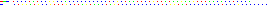 27
The integer 8 is ______ 9.
=
A
<
B
>
C
[Speaker Notes: Answer: B]
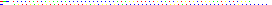 28
The integer 7 is ______ 7.
=
A
<
B
>
C
[Speaker Notes: Answer: A]
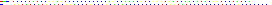 29
The integer 3 is ______ 5.
=
A
<
B
>
C
[Speaker Notes: Answer: B]
Use the Number Line
To compare integers, plot points on 
the number line. 

The numbers farther to the right are greater.

The numbers farther to the left are smaller.
-1
4
5
6
7
8
9
-10
-9
-8
-7
-6
-5
-4
-3
-2
1
3
10
0
2
Place the number tiles in the correct places on the number line.
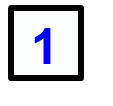 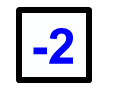 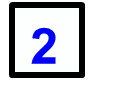 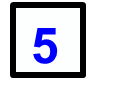 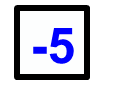 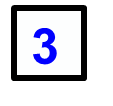 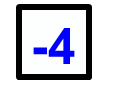 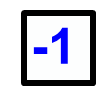 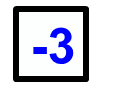 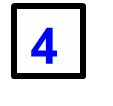 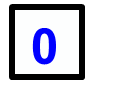 Comparing Negative Integers
The greater the absolute value of a negative integer, the smaller the integer. That's because it is farther from zero, but in the negative direction.

For example:

-4 = -4         -4 > -6        -4 < -2
10
8
9
-10
-9
-8
-7
-6
-5
-4
-3
-2
-1
0
2
3
4
5
6
7
1
Comparing Negative Integers
One way to think of this is in terms of money. You'd rather have $20 than $10.

But you'd rather owe someone $10 than $20.

Owing money can be thought of as having a negative amount of money, since you need to get that much money back just to get to zero.
Drag the appropriate inequality symbol between the following pairs of integers:
<
<
<
<
<
<
<
<
<
<
<
<
<
<
<
<
<
<
<
<
<
>
>
>
>
>
>
>
>
>
>
>
>
>
>
>
>
>
>
>
>
>
2)	-237          -259


4)	-10            -15


6)	127            172


8)	-2               -8


10)	  -10           -7
1)	-3              5


3)	63             36


5)	-6             -3


7)	-24           -17


9)	8              -8
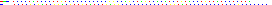 30
The integer  -4 is ______ -3.
=
A
<
B
C
>
10
8
9
-10
-9
-8
-7
-6
-5
-4
-3
-2
-1
1
2
3
4
5
0
6
7
[Speaker Notes: Answer: B]
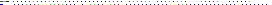 31
The integer  -4 is ______ -5.
=
A
<
B
>
C
10
-1
-5
8
9
-10
-9
-8
-7
-6
-4
-3
-2
1
2
3
4
5
0
6
7
[Speaker Notes: Answer: C]
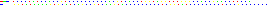 32
The integer  -20 is ______ -14.
=
A
<
B
C
>
[Speaker Notes: Answer: B]
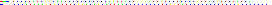 33
The integer  -14 is ______ -6 .
=
A
<
B
C
>
[Speaker Notes: Answer: B]
Comparing All Integers
Any positive number is greater than zero and any negative number.

Any negative number is less than zero and any positive number.
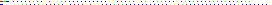 34
The integer  -4 is ______ 6.
=
A
<
B
>
C
[Speaker Notes: Answer: B]
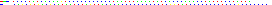 35
The integer  -3 is ______ 0.
=
A
<
B
>
C
[Speaker Notes: Answer: B]
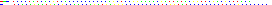 36
The integer  5 is ______ 0.
=
A
<
B
>
C
[Speaker Notes: Answer: C]
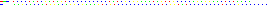 37
The integer  -4 is ______ -9.
=
A
<
B
>
C
[Speaker Notes: Answer: C]
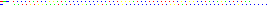 38
The integer  1 is ______ -54.
=
A
<
B
C
>
[Speaker Notes: Answer: C]
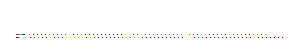 39
The integer  -480 is ______ 0.
A
=
<
B
C
>
[Speaker Notes: Answer: B]
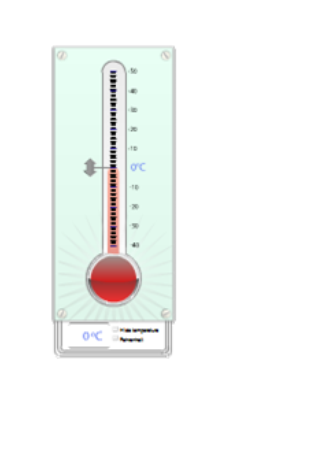 A thermometer can be thought of as a vertical number line. Positive numbers are above zero and negative numbers are below zero.
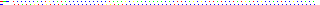 40
If the temperature reading on a thermometer is 10℃, what will the new reading be if the temperature: 

falls 3 degrees?
[Speaker Notes: Answer: 7°C]
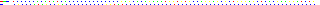 41
If the temperature reading on a thermometer is 10℃, what will the new reading be if the temperature: 

rises 5 degrees?
[Speaker Notes: Answer: 15°C]
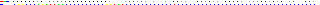 42
If the temperature reading on a thermometer is 10℃, what will the new reading be if the temperature: 

falls 12 degrees?
[Speaker Notes: Answer: -2°C]
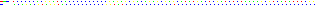 43
If the temperature reading on a thermometer is 
-3℃, what will the new reading be if the temperature: 

falls 3 degrees?
[Speaker Notes: Answer: -6°C]
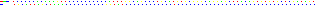 44
If the temperature reading on a thermometer is -3℃, what will the new reading be if the temperature: 

rises 5 degrees?
[Speaker Notes: Answer: 2°C]
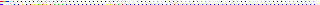 45
If the temperature reading on a thermometer is 
-3℃, what will the new reading be if the temperature: 

falls 12 degrees?
[Speaker Notes: Answer: -15°C]
Comparing and Ordering Rational Numbers
Return to 
Table of 
Contents
Use the Number Line
To compare rational numbers, plot points on 
the number line. 

The numbers farther to the right are larger.

The numbers farther to the left are smaller.
-1
4
5
6
7
8
9
-10
-9
-8
-7
-6
-5
-4
-3
-2
1
3
10
0
2
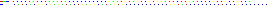 What is the position of the dot on the number line below?
46
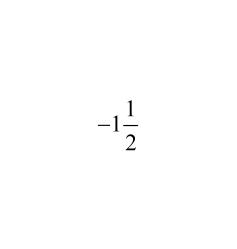 A
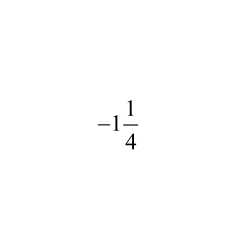 B
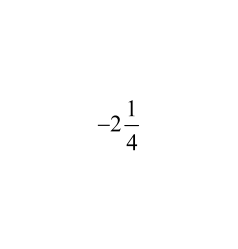 C
10
8
9
-10
-9
-8
-7
-6
-5
-4
-3
-2
-1
1
2
3
4
5
0
6
7
[Speaker Notes: Answer: B]
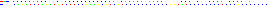 What is the position of the dot on the number line below?
47
-5.5
A
-6.5
B
-5.2
C
10
8
9
-10
-9
-8
-7
-6
-5
-4
-3
-2
-1
1
2
3
4
5
0
6
7
[Speaker Notes: Answer: A]
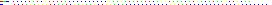 48
What is the position of the dot on the number line below?
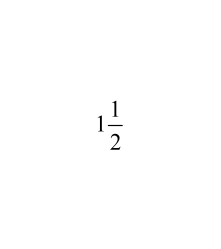 A
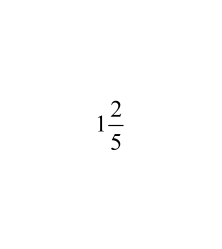 B
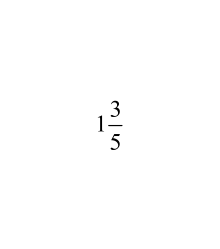 C
-1
0
1
3
2
[Speaker Notes: Answer: B]
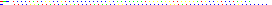 What is the position of the dot on the number line below?
49
-0.8
A
-0.5
B
-0.6
C
3
0
2
1
-1
[Speaker Notes: Answer: A]
Where do rational numbers go on the number line?

Go to the board and write in the following numbers:
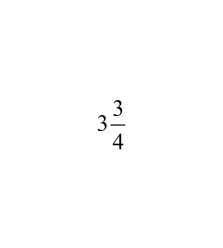 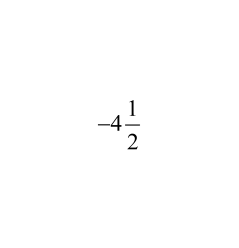 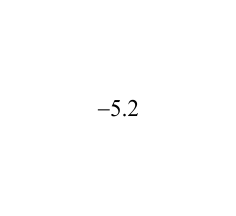 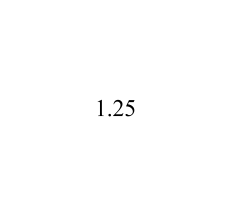 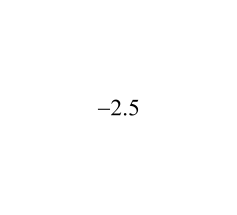 10
8
9
-10
-9
-8
-7
-6
-5
-4
-3
-2
-1
1
2
3
4
5
0
6
7
Put these numbers on the number line.
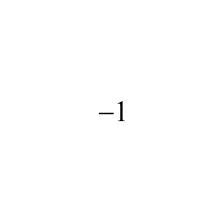 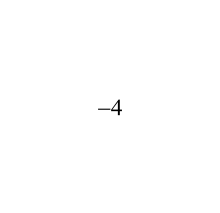 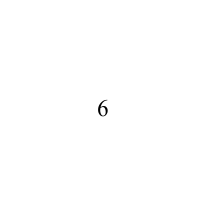 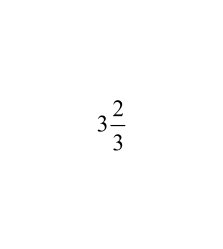 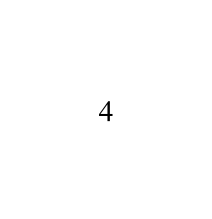 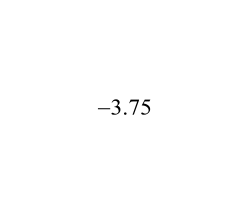 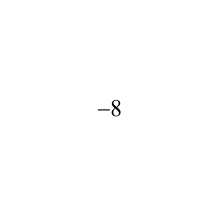 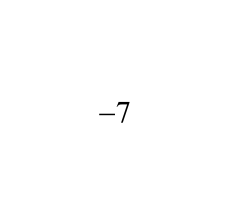 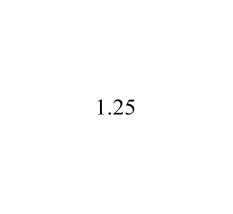 -2
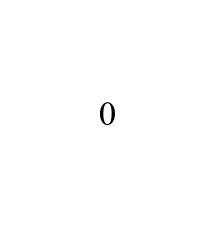 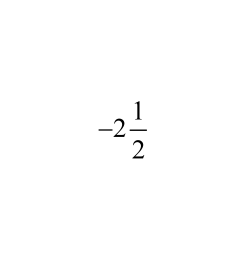 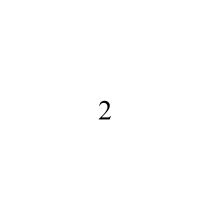 10
8
9
-10
-9
-8
-7
-6
-5
-4
-3
-2
-1
1
2
3
4
5
0
6
7
Which number is the largest? The smallest?
Comparing Rational Numbers
Sometimes you will be given fractions and decimals that you need to compare.

It is usually easier to convert all fractions to decimals in order to compare them on a number line.

To convert a fraction to a decimal, divide the numerator by the denominator.
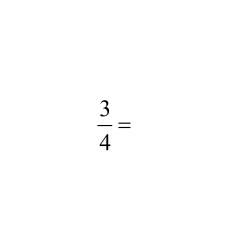 0.75
3.00
-28
 020
  -20
     0
4
Drag the appropriate inequality symbol between the following pairs of numbers:
<
<
<
<
<
<
<
<
<
<
<
<
<
<
<
<
<
<
<
<
<
>
>
>
>
>
>
>
>
>
>
>
>
>
>
>
>
>
>
>
>
>
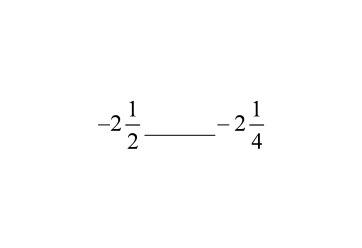 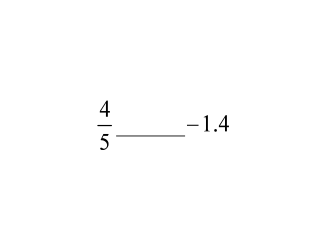 1)	          


3)	


5)	


7)	


9)
2)	


4)	


6)	


8)	


10)
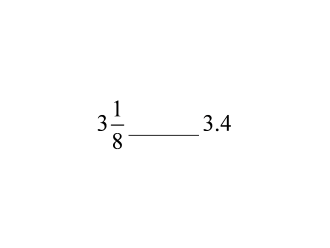 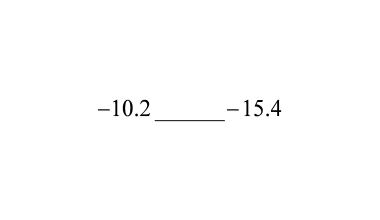 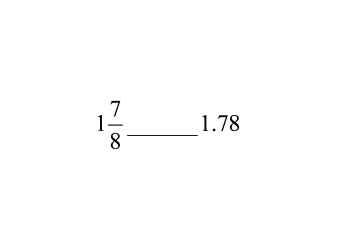 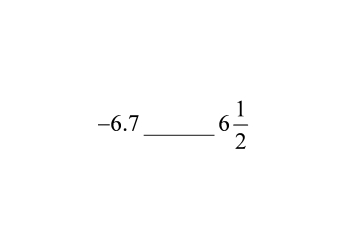 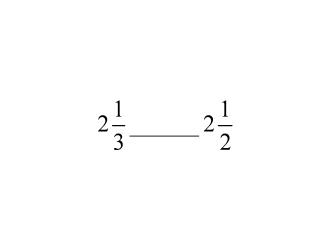 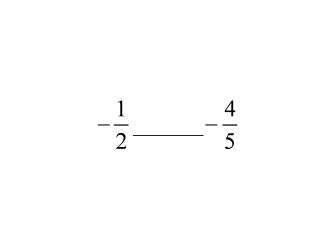 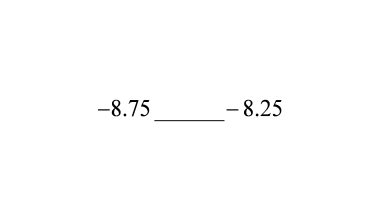 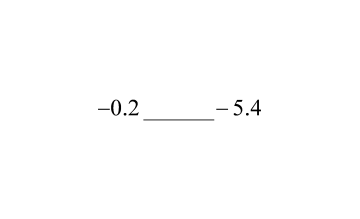 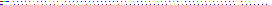 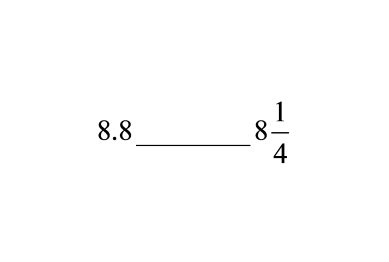 50
=
A
<
B
>
C
10
8
9
-10
-9
-8
-7
-6
-5
-4
-3
-2
-1
1
2
3
4
5
0
6
7
[Speaker Notes: Answer: C]
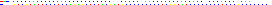 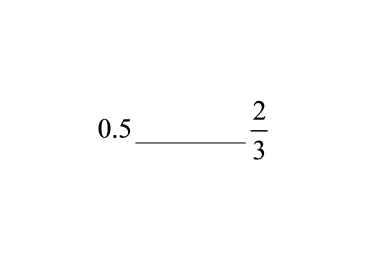 51
=
A
<
B
>
C
10
8
9
-10
-9
-8
-7
-6
-5
-4
-3
-2
-1
1
2
3
4
5
0
6
7
[Speaker Notes: Answer: B]
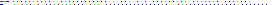 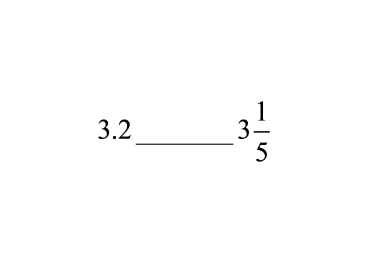 52
=
A
<
B
>
C
10
8
9
-10
-9
-8
-7
-6
-5
-4
-3
-2
-1
1
2
3
4
5
0
6
7
[Speaker Notes: Answer: A]
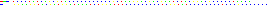 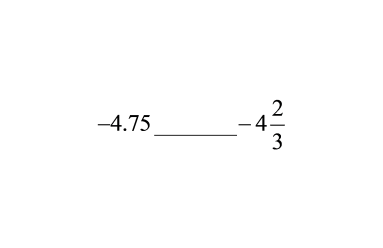 53
=
A
<
B
C
>
10
8
9
-10
-9
-8
-7
-6
-5
-4
-3
-2
-1
1
2
3
4
5
0
6
7
[Speaker Notes: Answer: B]
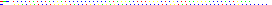 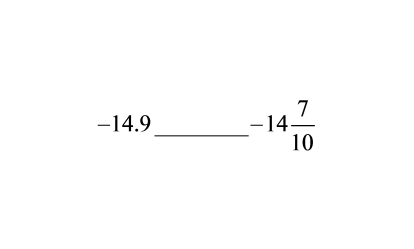 54
=
A
<
B
>
C
10
8
9
-10
-9
-8
-7
-6
-5
-4
-3
-2
-1
1
2
3
4
5
0
6
7
[Speaker Notes: Answer: B]
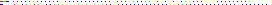 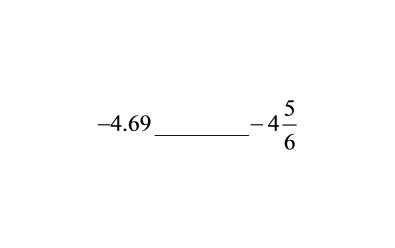 55
=
A
<
B
>
C
10
8
9
-10
-9
-8
-7
-6
-5
-4
-3
-2
-1
1
2
3
4
5
0
6
7
[Speaker Notes: Answer: B]
Cartesian Plane
Return to 
Table of 
Contents
The development of the Coordinate or Cartesian plane is often credited to the French philosopher and mathematician, Rene Descartes. It is said that Descartes first came up with the idea for the plane as he lay in bed watching several flies crawl across his tiled ceiling; as he observed their movement he realized that he could use the intersecting lines formed by the tiles to describe a fly’s location. Although historical evidence suggests that a contemporary of Descartes, Pierre de Fermat, did more to develop the coordinate system, Rene Descartes’ work certainly revolutionized mathematics by describing the properties of the plane and using it as the first systematic link between Euclidean geometry and algebra.
"
(1,1)
"
Cogito,ergo sum
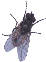 x
Pierre, bring me my fly swatter!
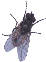 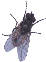 (-1,-1)
(2,-2)
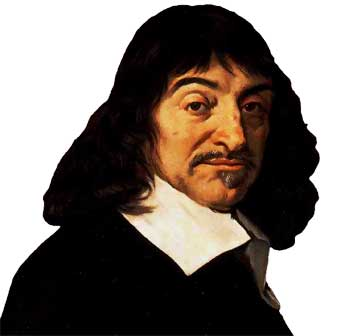 Rene Descartes
   1596 - 1650
y
Fun Fact
The well known quote;
"Cogito,ergo sum" 
(I think,therefore I am) is
attributed to Rene Descartes.
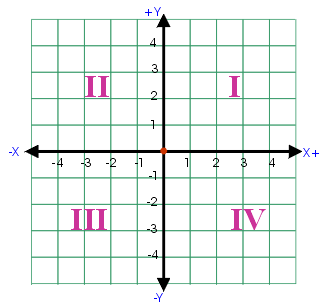 0
The coordinate plane is divided into four sections called quadrants. 

Each quadrant is numbered using the Roman numerals I through IV, in a counter-clock wise direction.
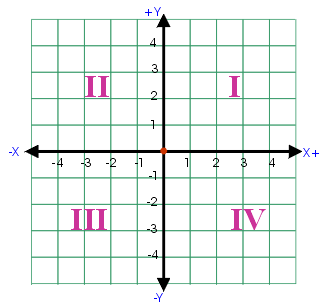 C
Slide the "C"
onto the 
coordinate plane
0
The Coordinate plane is also called the Cartesian plane. 

One way to remember how the quadrants are numbered is to write a big "C" on top of the plane. The "C" will begin in quadrant I and end in quadrant IV.
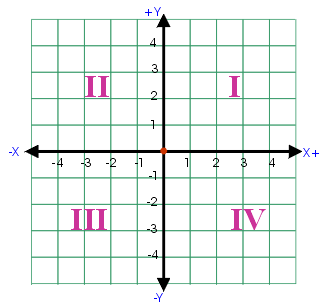 y - axis
0
x - axis
The quadrants are formed by two intersecting number lines called axes.

The horizontal line is the x-axis.  

The vertical line is the y-axis.
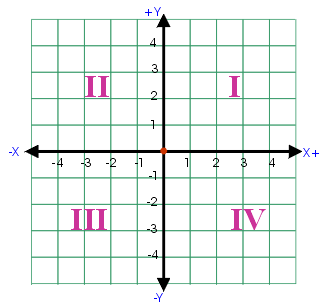 Origin
(0, 0)
0
The point at which the x and y axes intersect is called the origin. The coordinates of the origin are (0, 0).
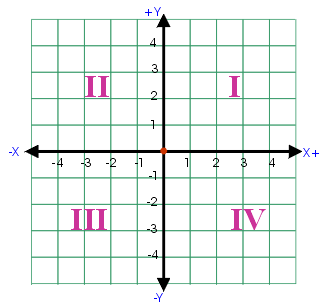 0
Points can be plotted on the plane using one coordinate from each of the axes.
These sets are called ordered pairs. The x coordinate always appears first in these pairs. The y coordinate appears second.
(x, y)
Each of the quadrants can be identified by the properties of the numbers that fall within their plane. Remember the ordered pairs are always of the form (x, y)
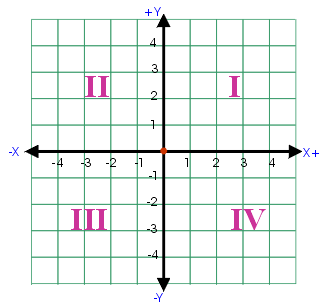 (-,+)
( +,+)
0
(+,-)
(-,-)
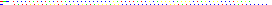 56
What points are in quadrant II ?
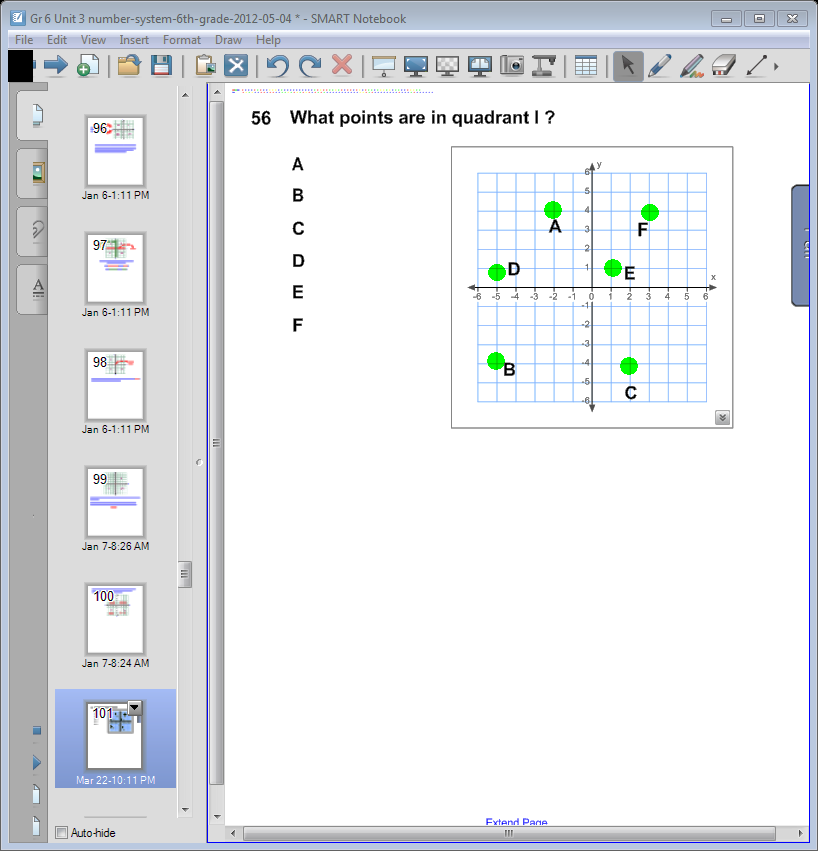 A
B
C
D
E
F
[Speaker Notes: Answer: A, D]
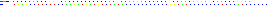 57
What points are in quadrant I ?
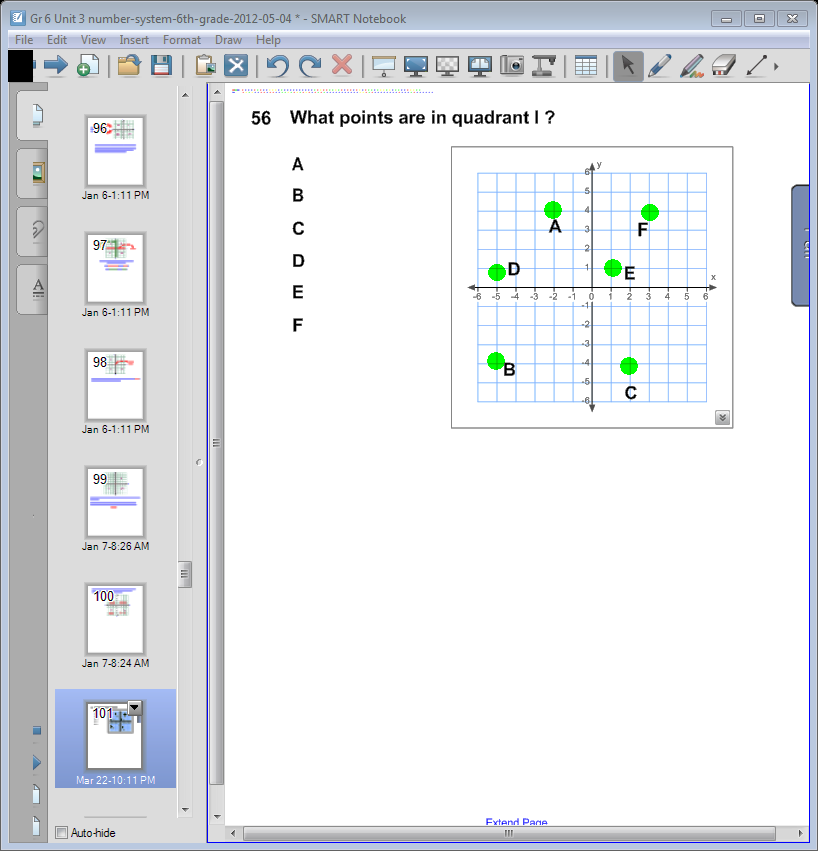 A
B
C
D
E
F
[Speaker Notes: Answer: E, F]
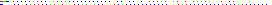 58
What points are in quadrant IV ?
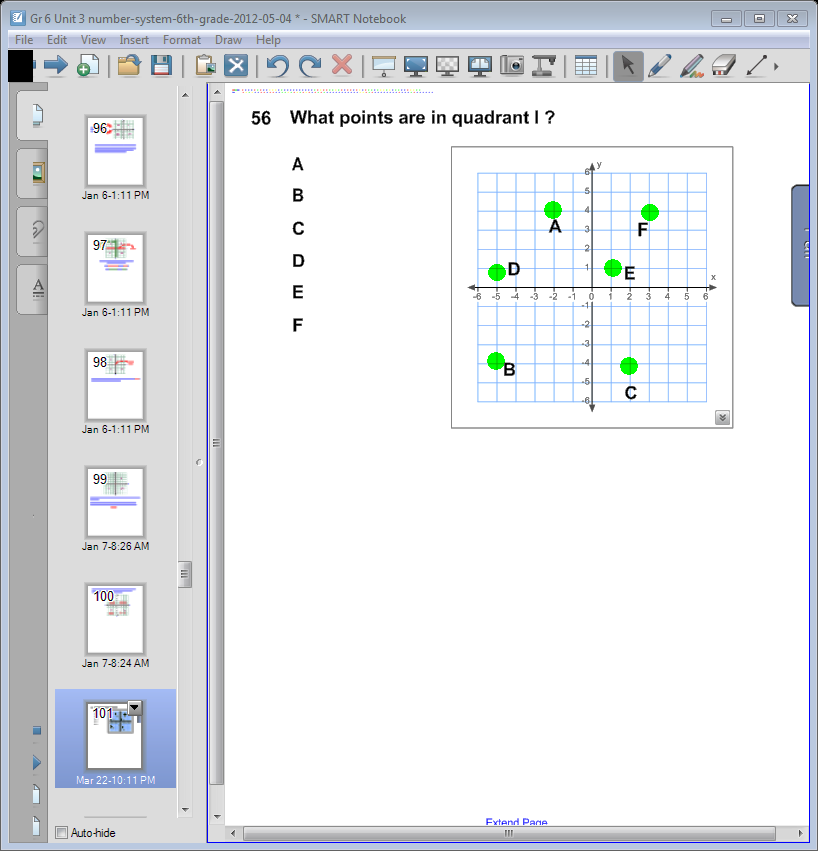 A
B
C
D
E
F
[Speaker Notes: Answer: C]
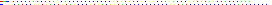 What points are in quadrant III ?
59
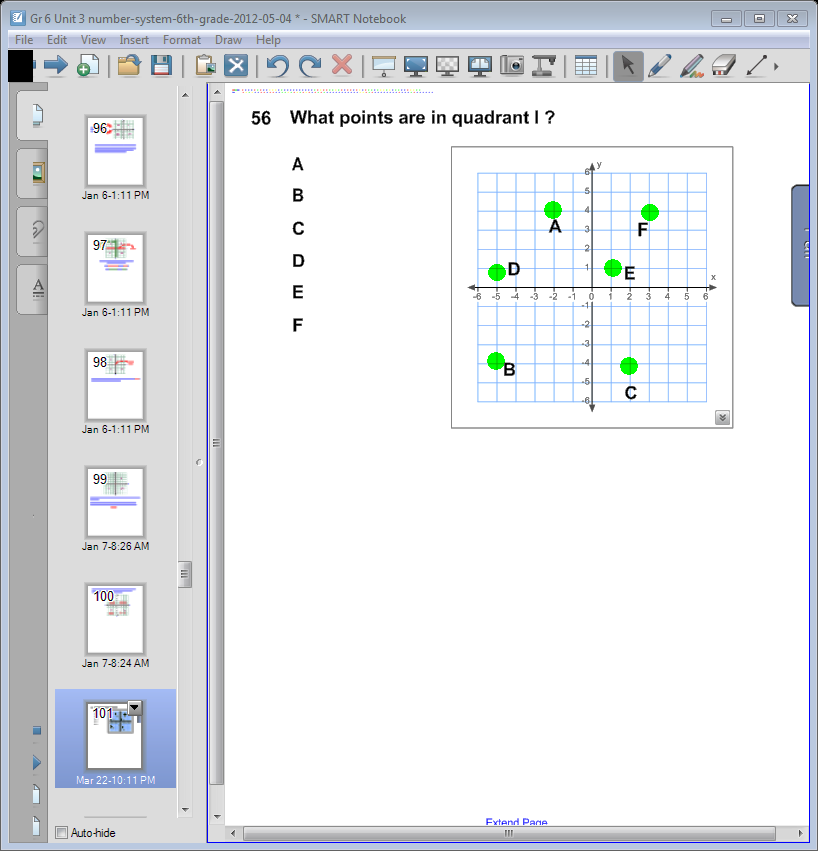 A
B
C
D
E
F
[Speaker Notes: Answer: B]
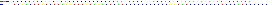 60
What point is closest to the origin?
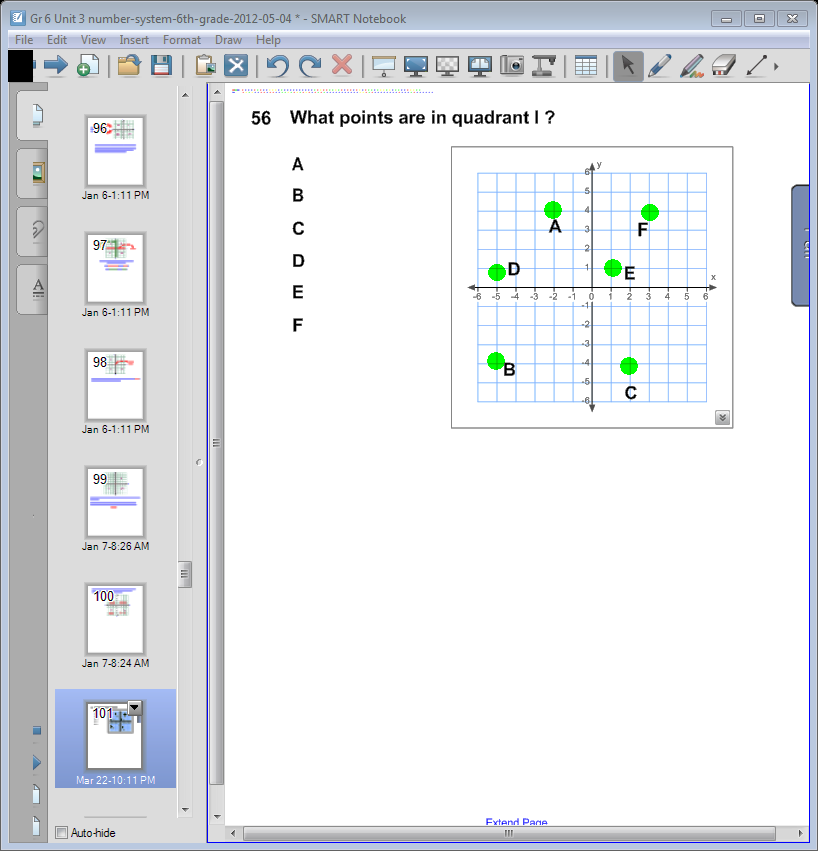 A
B
C
D
E
F
[Speaker Notes: Answer: E]
Graphing Ordered Pairs
Return to
Table of 
Contents
To graph an ordered pair, such as (3,2):
start at the origin (0,0)
move left or right on the x-axis depending on the first number
then move up or down from there depending on the second number 
plot the point
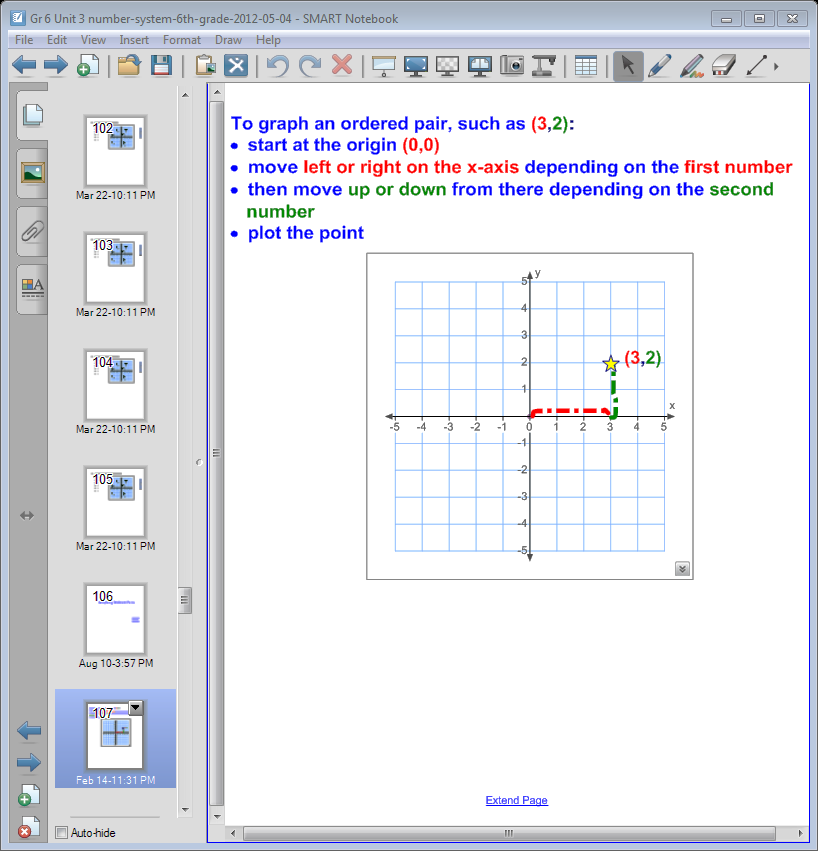 To graph (-3, 4):
Start at the origin and then move
3 left, up 4
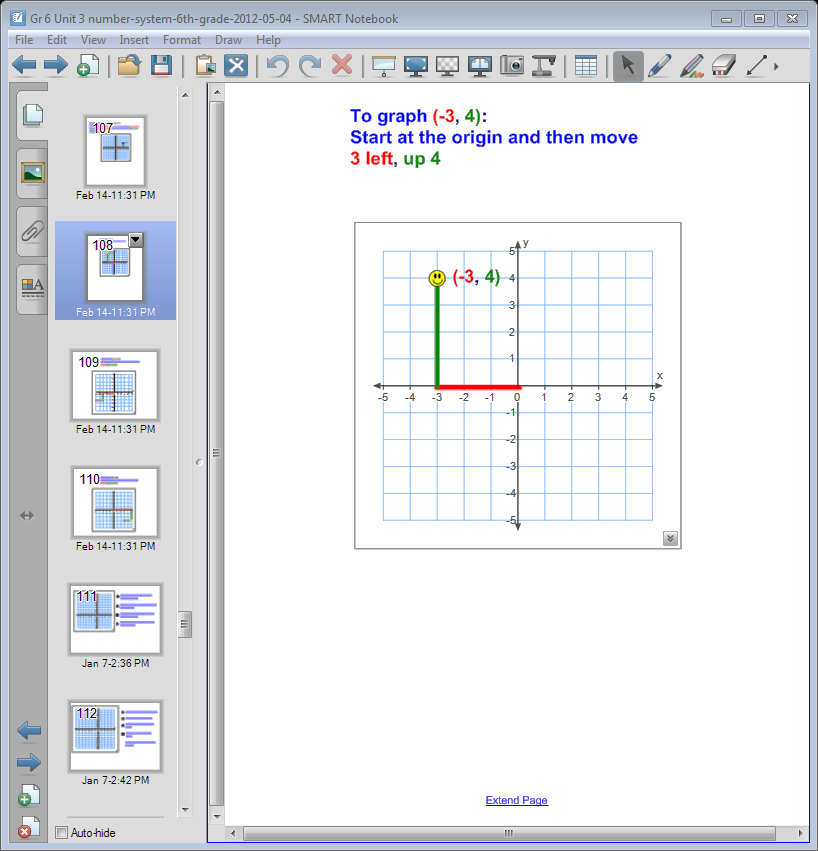 To graph (-3, -2):
Start at the origin and then move
3 left, down 2
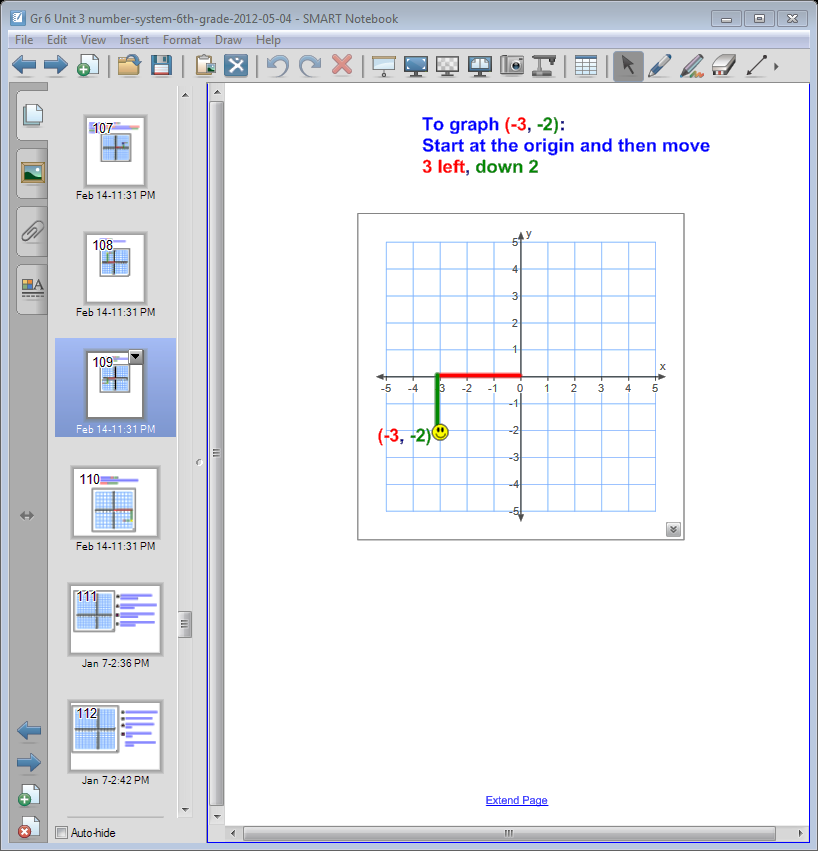 To graph (5, -3):
Start at the origin and then move
5 right, down 3
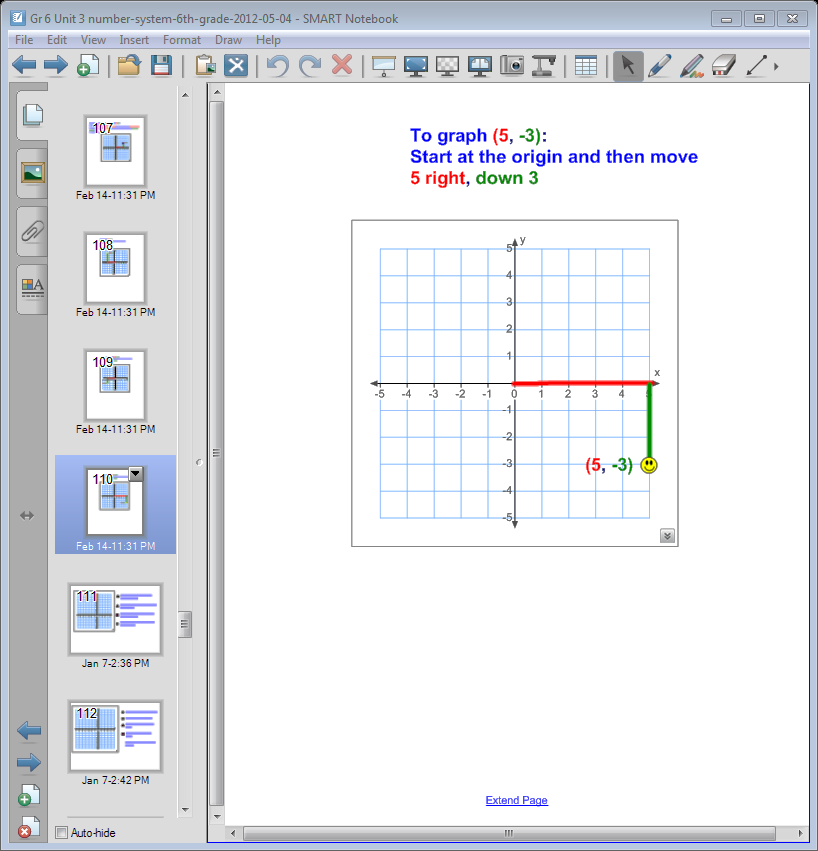 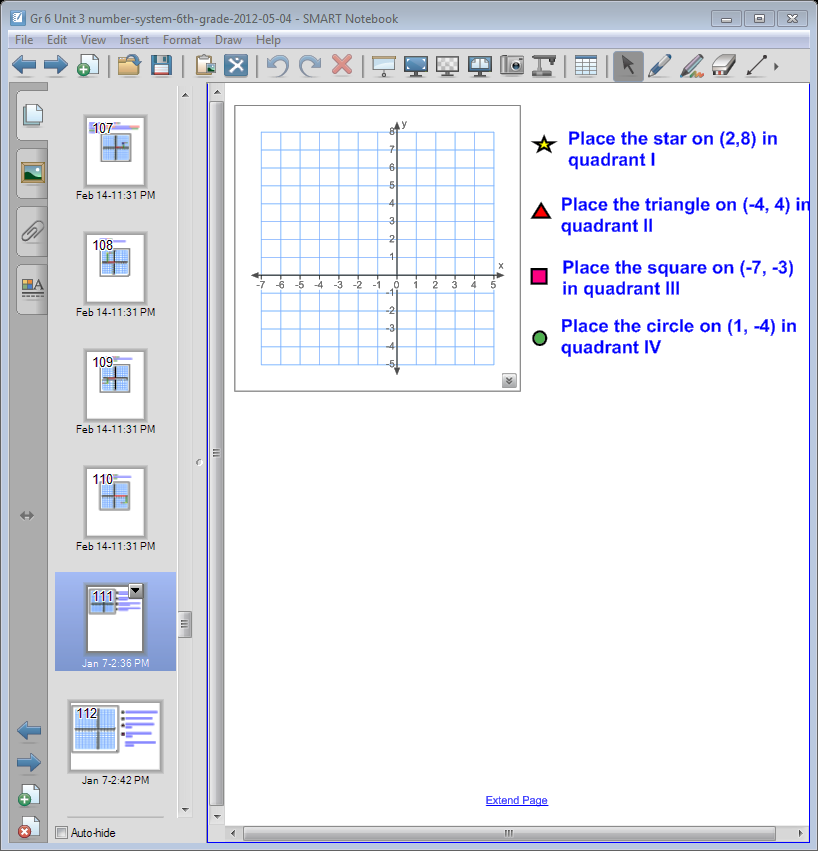 Place the star on (2,8) in  quadrant I
Place the triangle on (-4, 4) in quadrant II
Place the square on (-7, -3) in quadrant III
Place the circle on (1, -4) in quadrant IV
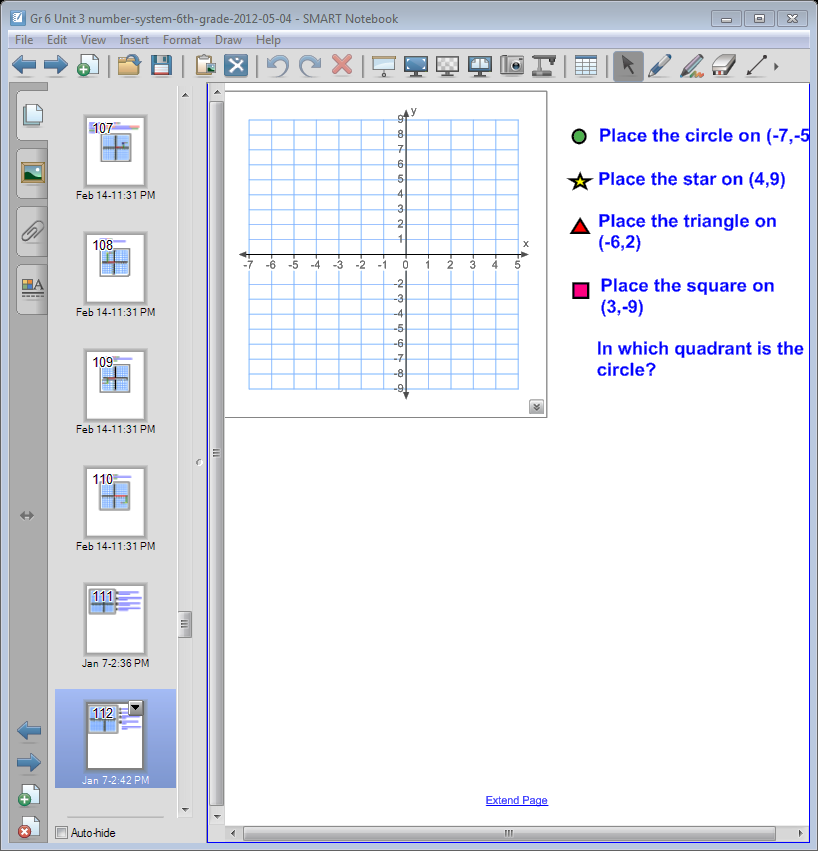 Place the circle on (-7,-5)
Place the star on (4,9)
Place the triangle on    (-6,2)
Place the square on (3,-9)
In which quadrant is the circle?
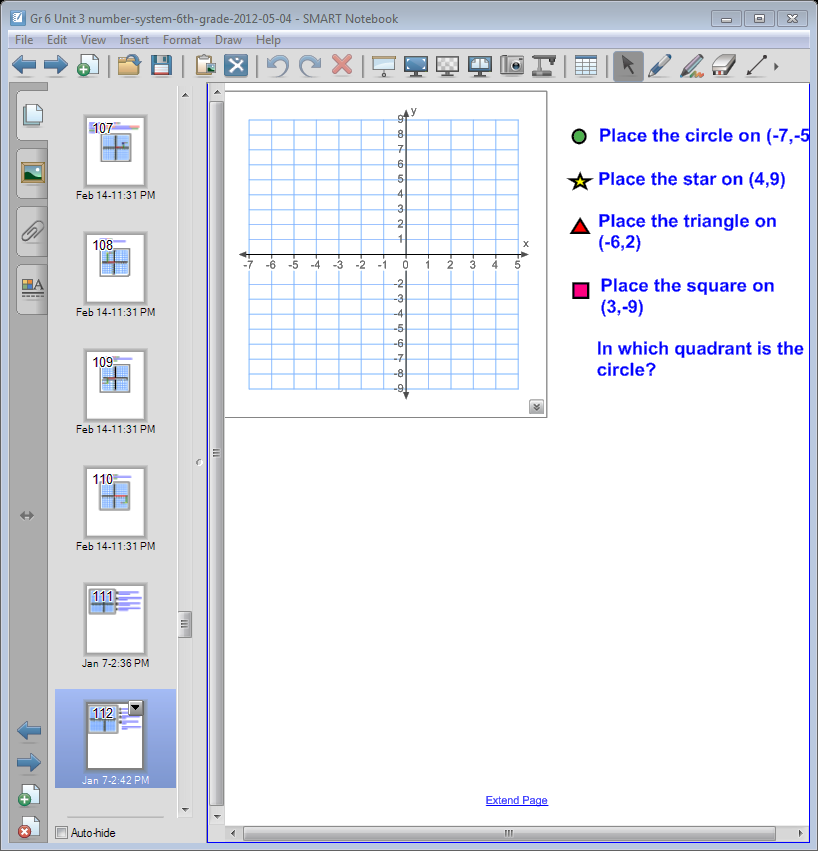 Place the circle on (-4, -3)
Place the star on (4,3)
Place the triangle on    (-4, 3)
Place the square on (4, -3)
What do you notice about the location of the points in relation to each other?  What do you notice about the coordinates of the points?
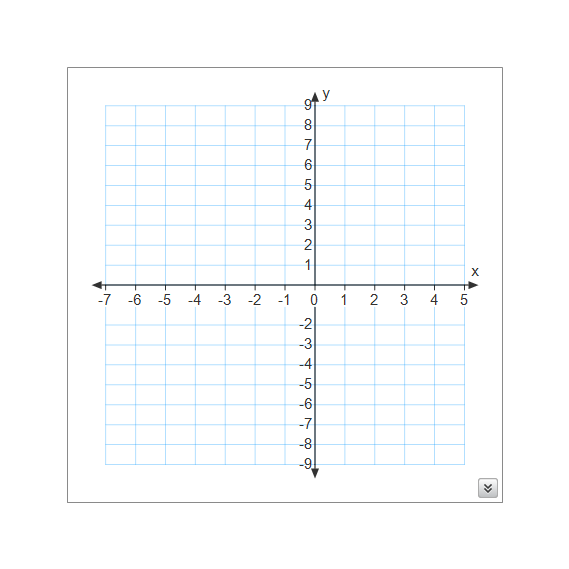 Click for answer
When two ordered pairs differ only by their signs, the locations of the points are reflections of each other across one or both axes.
(-4, 3)
(4,3)
(4, -3)
(-4, -3)
Move the letter to match it to the correct coordinate point. Then move the circle to check your answer.
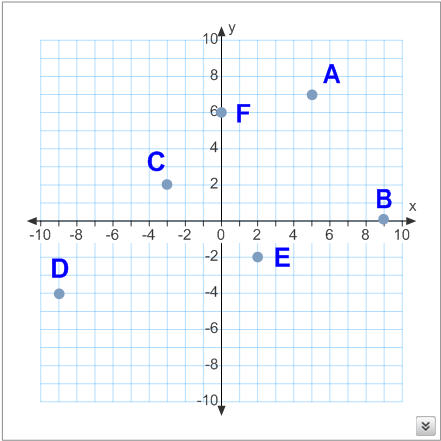 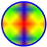 D
(-9,-4)
A
A
F
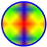 E
(2,-2)
C
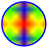 B
(9,0)
B
E
D
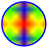 (0,6)
F
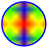 (5,7)
A
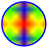 C
(-3,2)
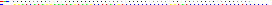 The point (-5, 4) is located in quadrant_____.
61
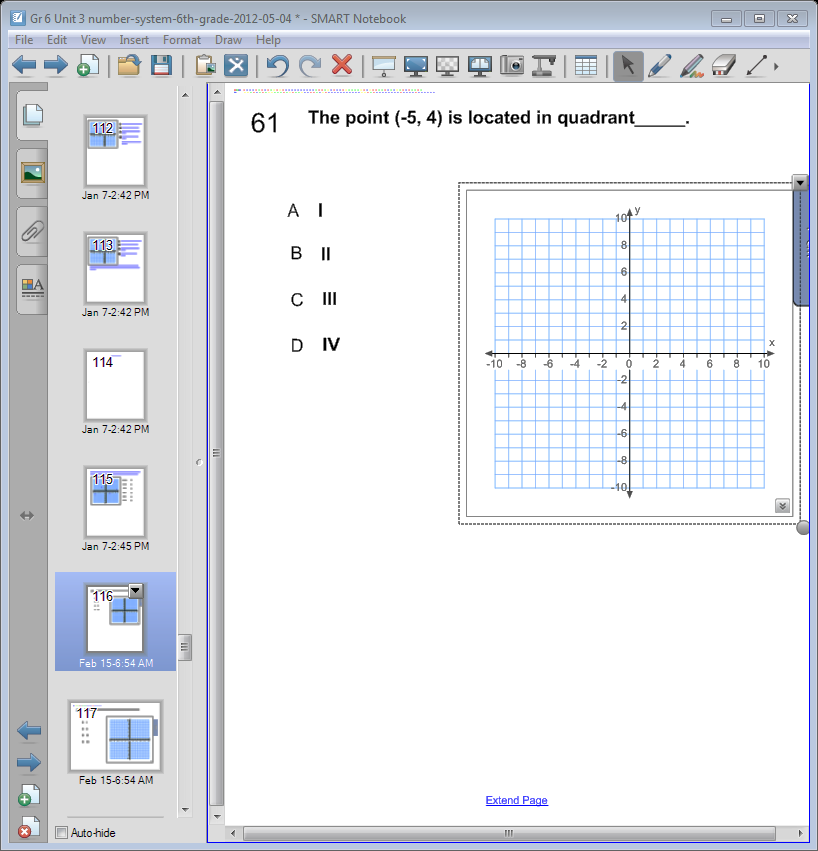 I
A
II
B
III
C
IV
D
[Speaker Notes: Answer: B]
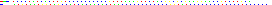 62
The point (7, -2) is located in quadrant _____.
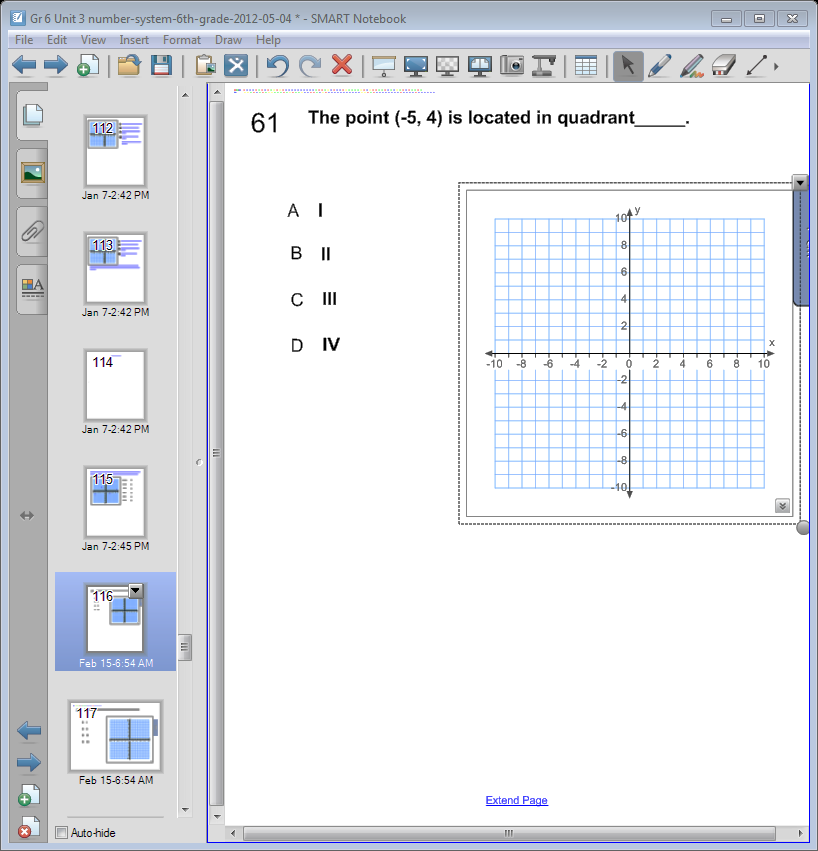 A
I
II
B
C
III
IV
D
[Speaker Notes: Answer: D]
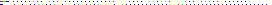 63
The point (4, 5) is located in quadrant ____.
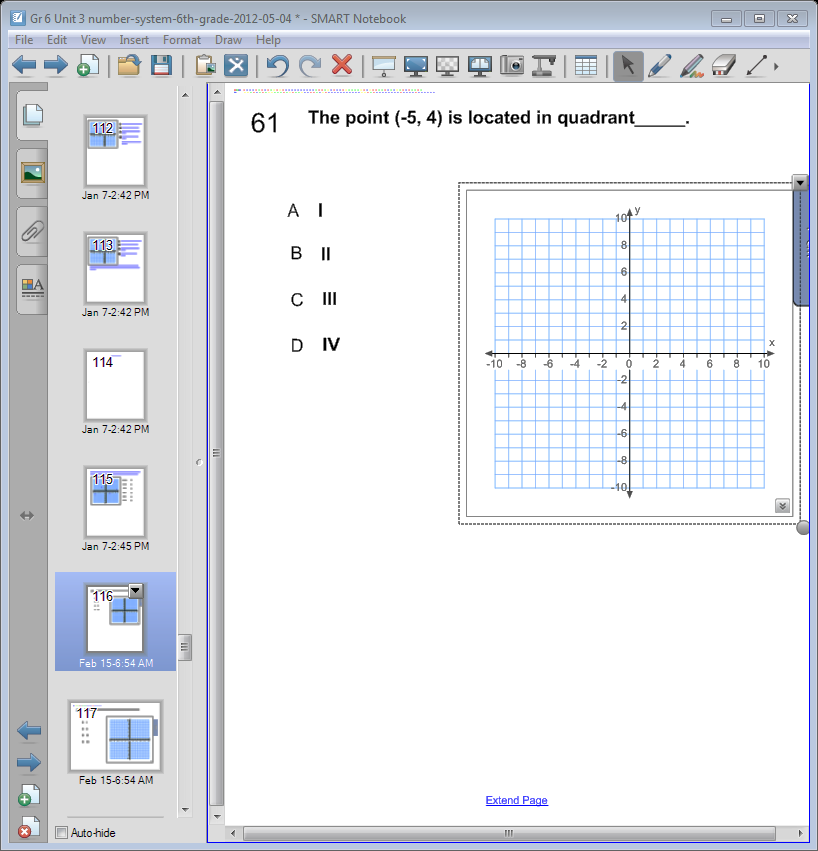 A
I
II
B
C
III
D
IV
[Speaker Notes: Answer: A]
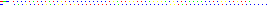 64
The quadrant where the x & y coordinates are both negative is quadrant ___.
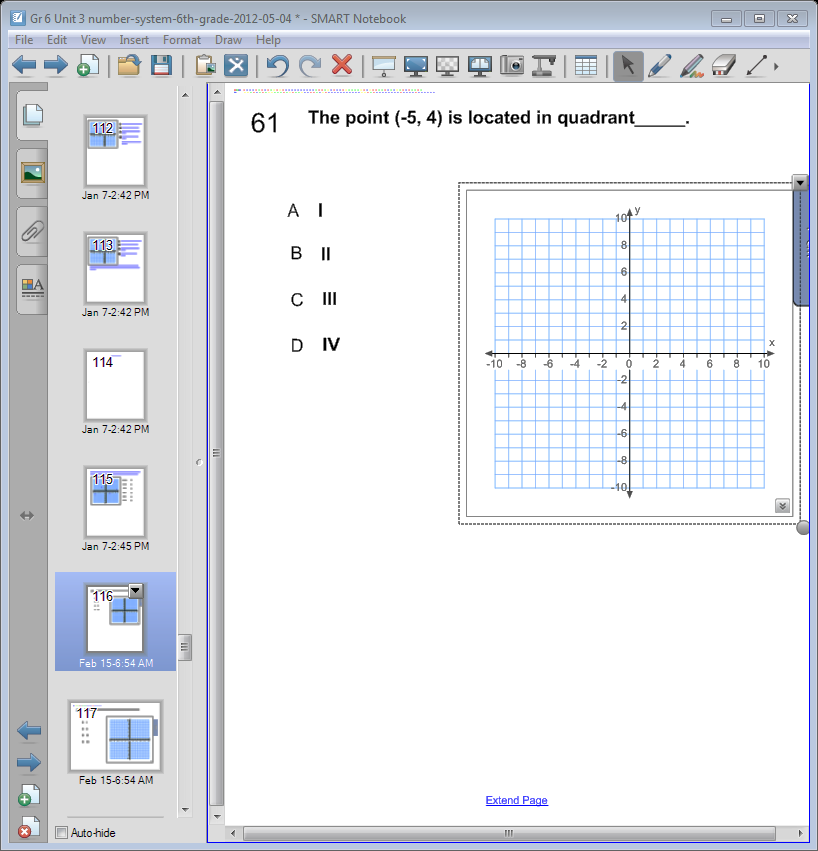 A
I
II
B
C
III
D
IV
[Speaker Notes: Answer: C]
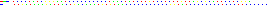 65
When plotting points in the Cartesian Plane, you always start at ____.
A
the x - axis
the origin
B
the y-axis
C
the Coordinate Plane
D
(0,0)
E
[Speaker Notes: Answer: B, E]
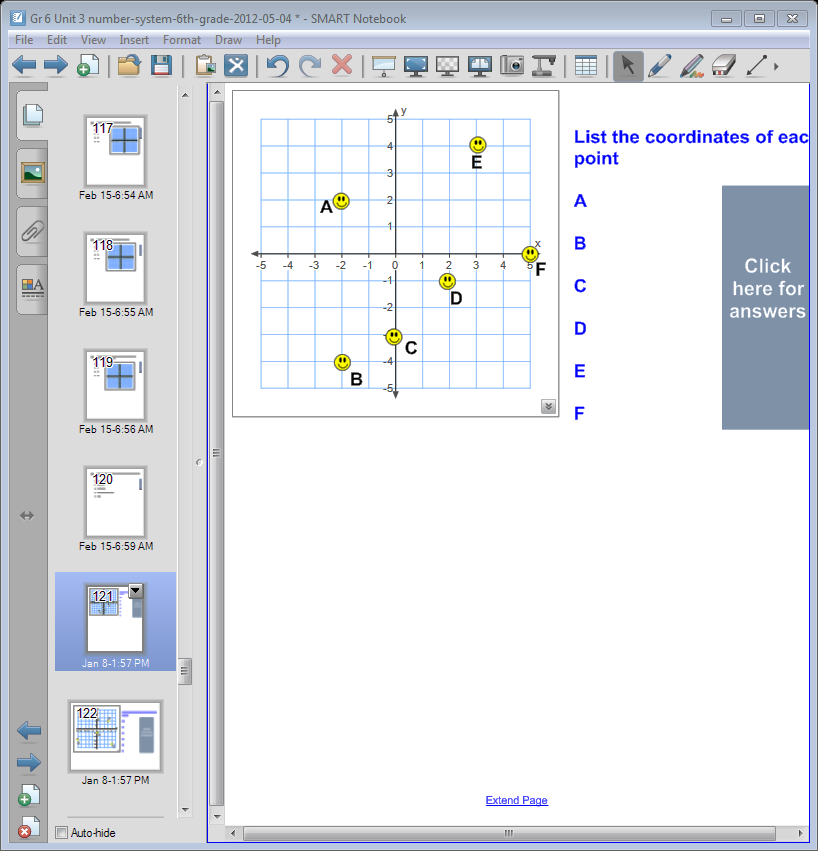 List the coordinates of each point


A 

B

C

D

E

F
Click
 here for answers
A (-2,2) 

B (-2,-4)

C (0,-3)

D (2,-1)

E (3,4)

F (5,0)
[Speaker Notes: Answers: A(-2,2), B(-2,4), C(0,-3), D(2,-1), E(3,4), F(5,0)]
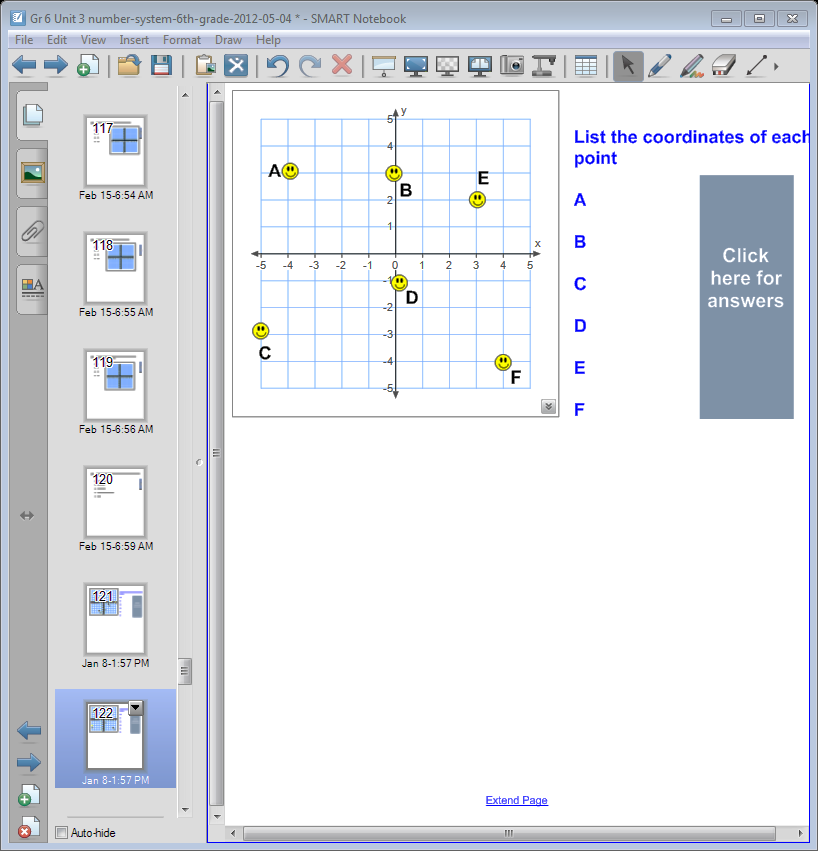 List the coordinates of each point

A 

B

C

D

E

F
Click
 here for answers
A (-4,3)

B (0,3)

C (-5,-3)

D (0,-1)

E (3,2)

F (4,-4)
[Speaker Notes: Answers: A(-4,3), B(0,3), C(-5,-3), D(0,-1), E(3,2), F(4,-4)]
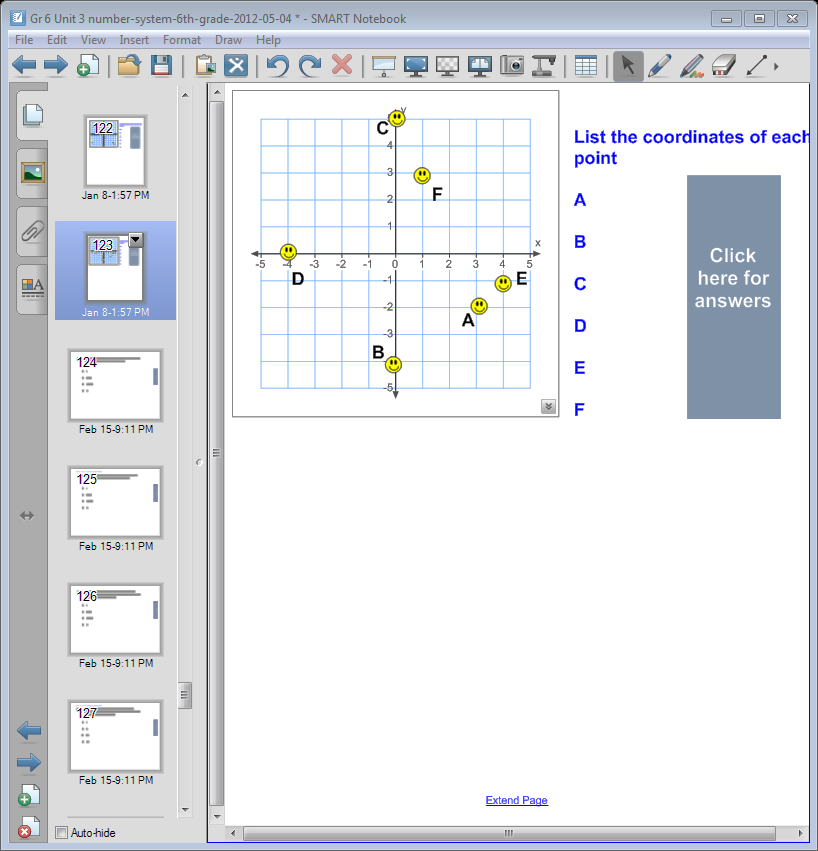 List the coordinates of each point

A 

B

C

D

E

F
Click
 here for answers
A (3,-2) 

B (0,-4)

C (0,5)

D (-4,0)

E (4,-1)

F (1,3)
[Speaker Notes: Answers: A(3,-2), B(0,-4), C(0,5), D(-4,0), E(4,-1), F(1,3)]
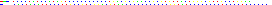 66
If the x-coordinate is positive, the point to be plotted will be in quadrant _____.
I
A
I & II
B
I & IV
C
II
D
[Speaker Notes: Answer: C]
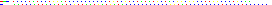 If the y-coordinate is positive, the point to be plotted will be in quadrant _____.
67
I
A
I & II
B
I & IV
C
II
D
[Speaker Notes: Answer: B]
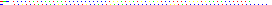 68
If the x - coordinate is negative and the y-coordinate is positive, the point to be plotted will be in quadrant _____.
I
A
I & II
B
I & IV
C
II
D
[Speaker Notes: Answer: D]
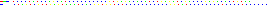 69
If the x - coordinate is positive and the y-coordinate is negative, the point to be plotted will be in quadrant _____.
I
A
II
B
III
C
IV
D
[Speaker Notes: Answer: D]
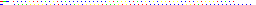 Point A is located at (-3, 2)
70
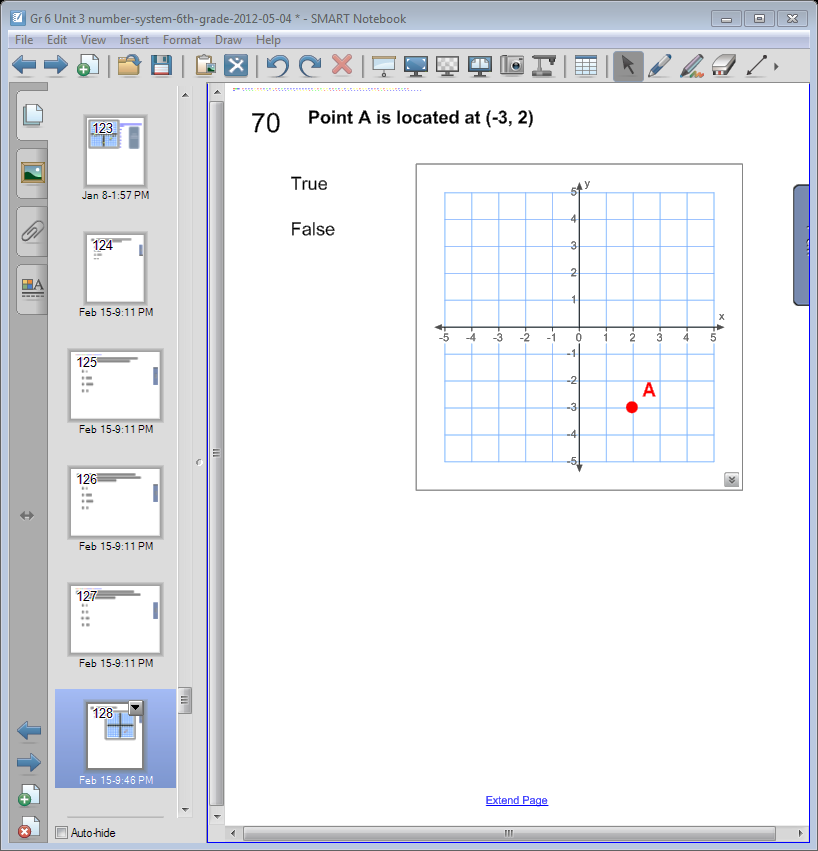 True
False
[Speaker Notes: Answer: False]
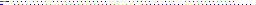 71
Point A is located at (-5, 1)
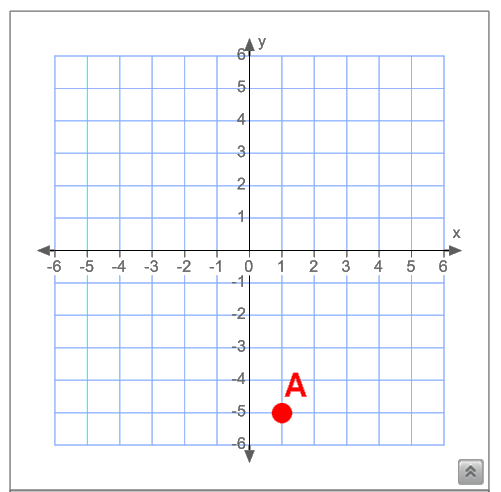 True
False
[Speaker Notes: Answer: False]
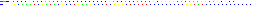 72
Point A is located at (-2, 3)
True
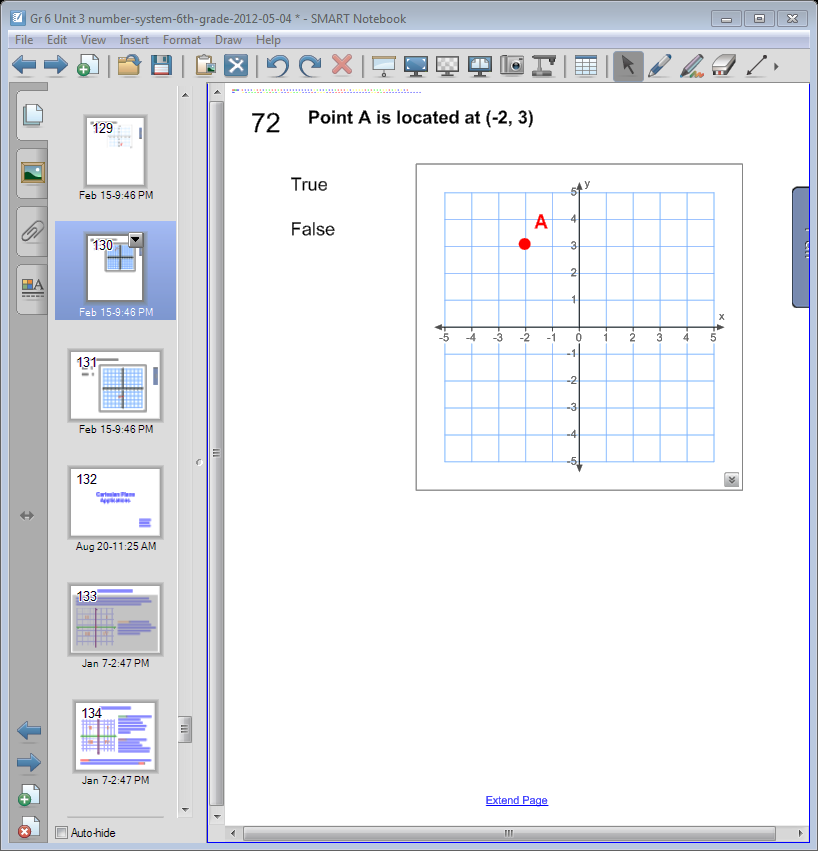 False
[Speaker Notes: Answer: True]
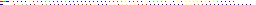 Point A is located at (-2, 0)
73
True
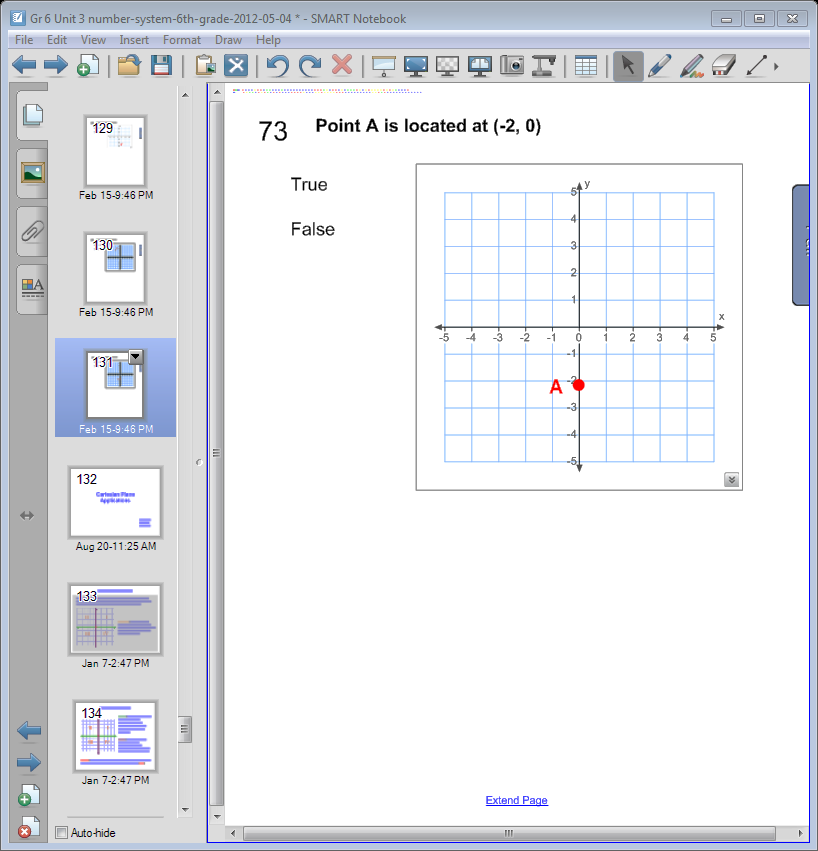 False
[Speaker Notes: Answer: False]
Cartesian Plane Applications
Return to 
Table of 
Contents
Vocabulary Review
×
Coordinate Plane: the two dimensional plane or flat surface that is created when the x-axis intersects with the y-axis. Also known as a coordinate graph and the Cartesian plane.
I
II
Quadrant: any of the four regions created when the x-axis intersects the y-axis. They are usually numbered with Roman numerals.
IV
III
Vocabulary Review
×
x-axis: horizontal number line that extends indefinitely in both directions from zero.  (Right- positive Left- negative)
I
II
y-axis: vertical number line that extends indefinitely in both directions from zero. (Up- positive  Down- negative)
IV
III
Origin: the point where zero on the x-axis intersects zero on the y-axis. The coordinates of the origin are (0,0).
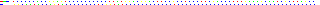 74
The points (-6, 2) and (3, 2) are plotted below.  What is the distance between these two points?
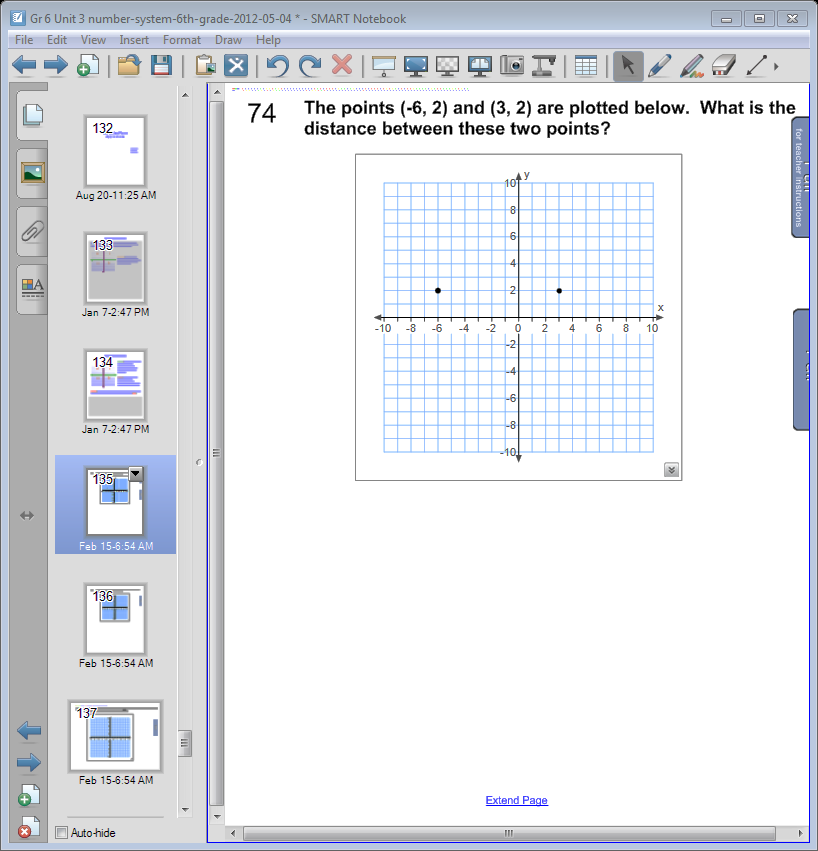 [Speaker Notes: Teacher Instructions: At this point, students should just count to see the distance between the point. In a few pages, they will study a table to see how the distance can  be found without the coordinate grid.
Answer: 9]
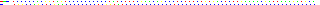 75
The points (-5, 4) and (1, 4) are plotted below. What is the distance between these two points?
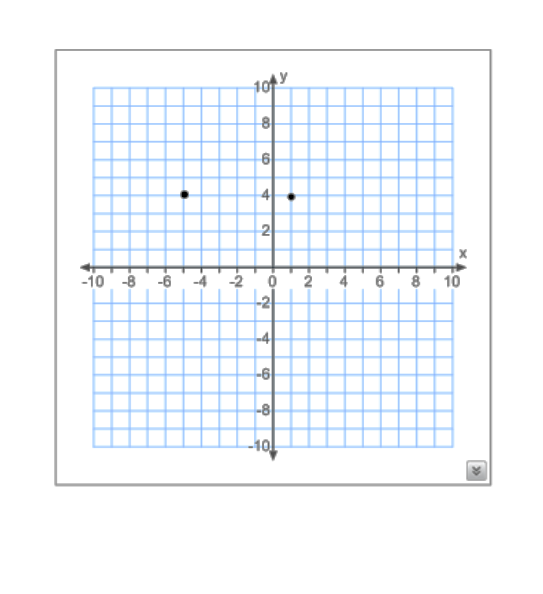 [Speaker Notes: Answer: 6]
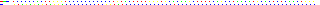 76
Plot and connect the following points: M(1,2), A(-1,2), T (1,4),  H (-1,4).  What is the distance of MA?
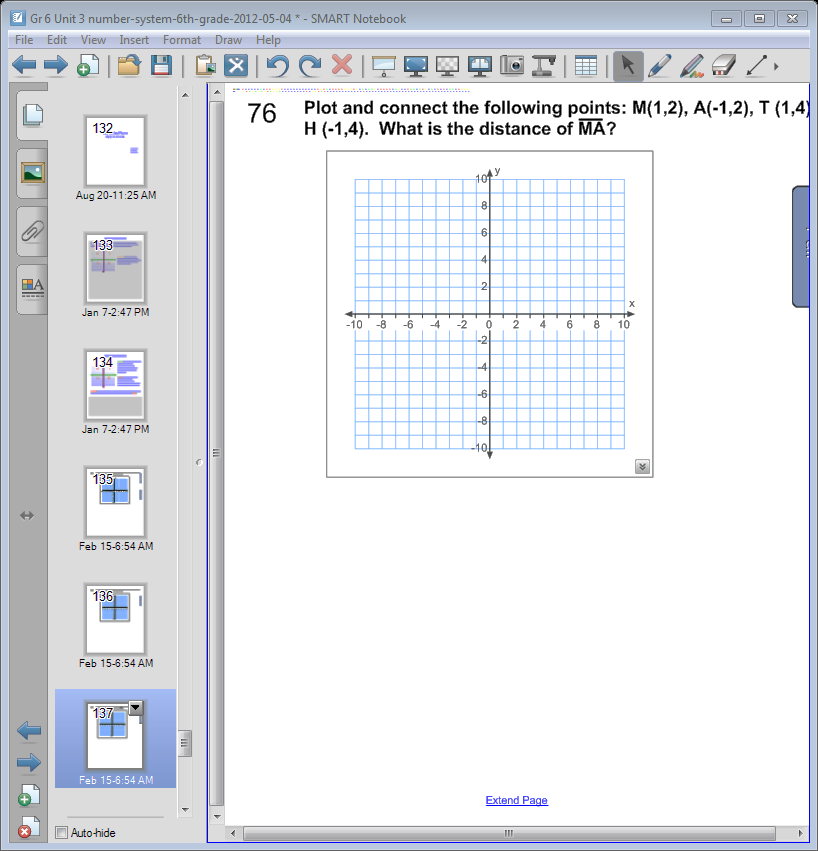 [Speaker Notes: Answer: 2]
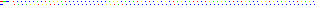 77
Plot and connect the following points: A(-2,2), B(6,2), C (0,4) What is the distance of AC?
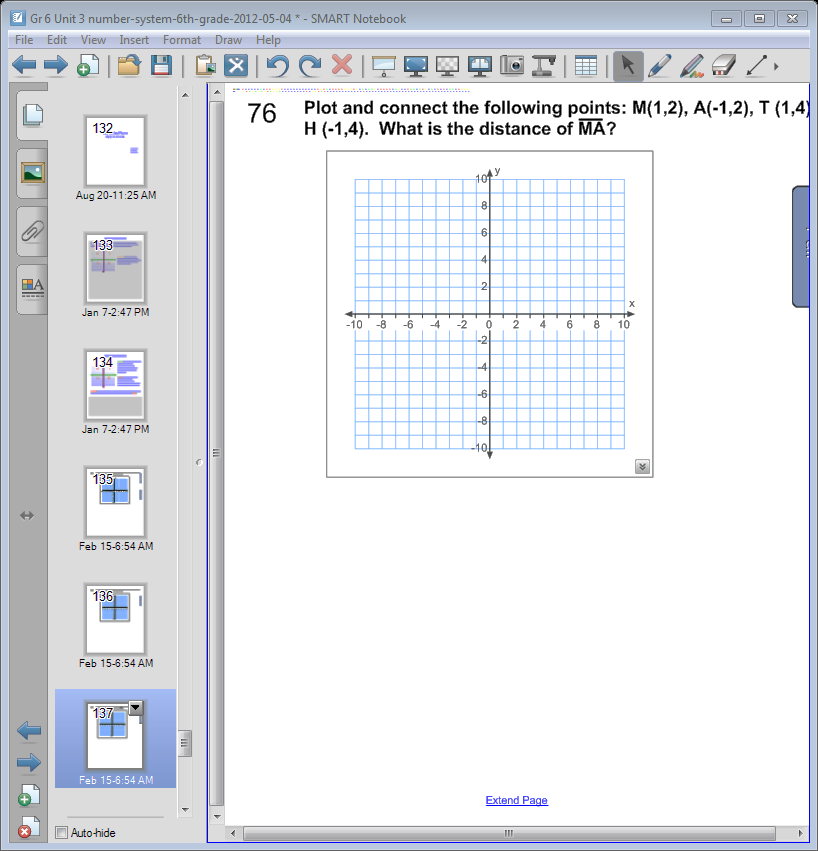 [Speaker Notes: Answer: 8]
Study the table below. What pattern do you see between the set of points and the distance between them?

Is there a way to find the distance between the two points without graphing them first on a coordinate plane?
If two points have either the same x- or y-coordinate, the distance between them can be as follows:

If the different coordinates are either both positive or both negative, subtract their absolute values. 

If the different coordinates are opposite signs, add their absolute values.

Let's look at the table again to see how this works:
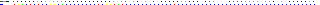 Find the distance between (-8, 4) and (-8, 9).
78
[Speaker Notes: Answer: 5]
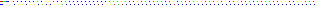 79
Find the distance between (6, 9) and (-2, 9).
[Speaker Notes: Answer: 8]
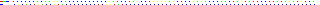 80
Find the distance between (5, -7) and (5, -2).
[Speaker Notes: Answer: 5]
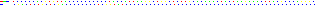 81
Given the points A(-3,-3), B(2,-3), C (-3,0), D (2,0), what is the distance of CD?
[Speaker Notes: Answer: 5]
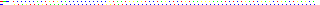 82
Given the points X (-3, -2), Y (0,2), Z (3, -2), what is the distance of XZ?
[Speaker Notes: Answer: 6]